Genetic Engineering Self-Paced Activity
Monday March 16, 2020
Introduction to Genetic Engineering from Scientific American
https://www.scientificamerican.com/video/what-is-a-genetically-modified-food2013-07-24/

Watch the first 20 seconds of the video (whole thing is about 3 minutes). Go to the following link and read the short description about chickens without feathers and list at least two pros and cons about developing chickens without feathers.
http://news.bbc.co.uk/2/hi/science/nature/2000003.stm
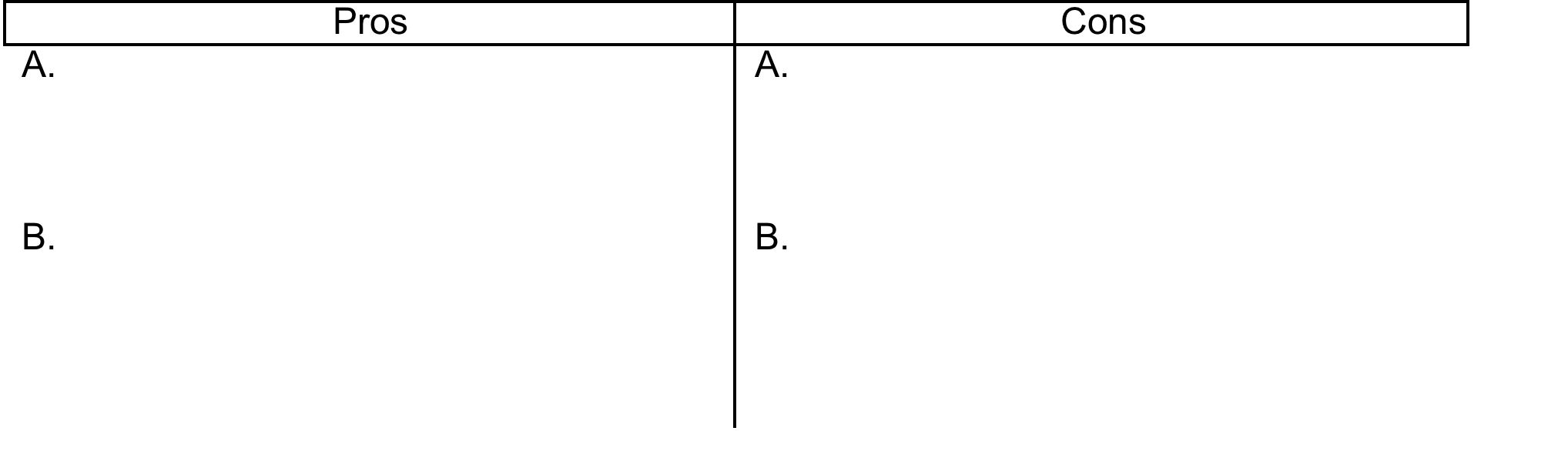 Continue watching the video….
2.	What is the difference between traditional selective breeding and modern genetically modifying foods?
TED Talk: The Ethical Dilemma of Designer Babies
BEFORE you watch the TED Talk, answer the following question:
1.	Given what you’ve learned about genetic engineering so far do you think that scientists should use genetic engineering techniques with humans? Why or why not?
AS you watch the video
https://www.ted.com/talks/paul_knoepfler_the_ethical_dilemma_of_designer_babies
2.	Fill out the following table with Pros and Cons. You can stop the video as needed to fill out the table. Try for at least 3-4 of each. Include enough detail that it will make sense to you later.
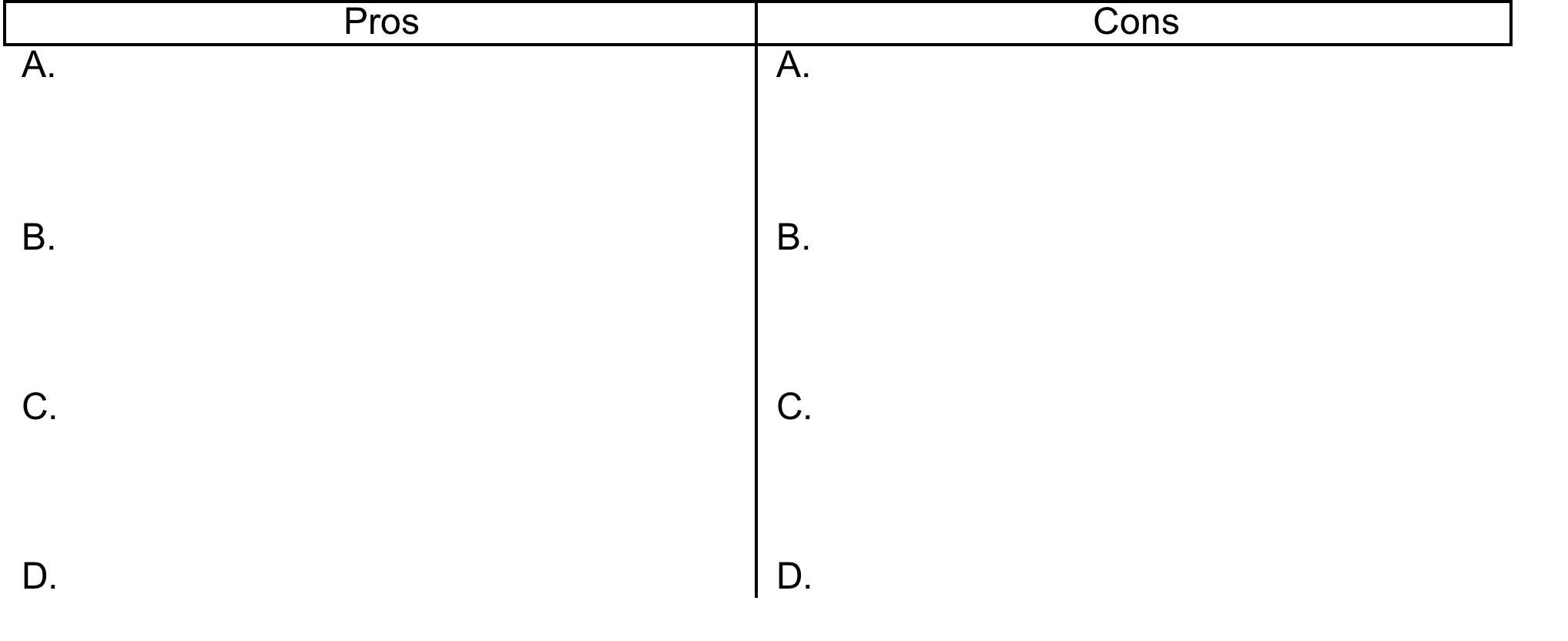 AFTER you watch the video
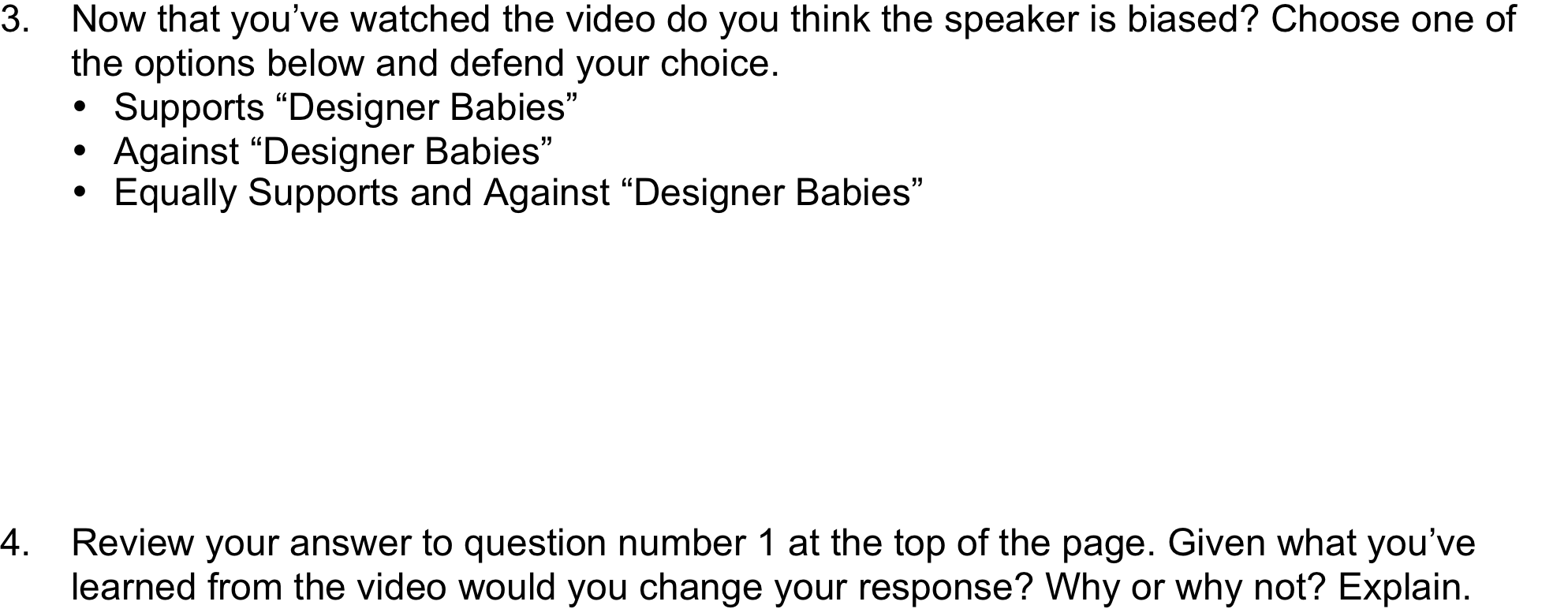